Elektronická  učebnice - I. stupeň                     Základní škola Děčín VI, Na Stráni 879/2  – příspěvková organizace                                             Český jazyk
50.1 Předpony ob-, v-, vy-, vý-
jede
objede
ujede
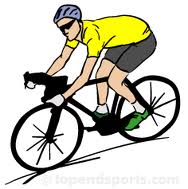 vyjede
nejede
vjede
zajede
Autor: Mgr. Hana Kopčanová
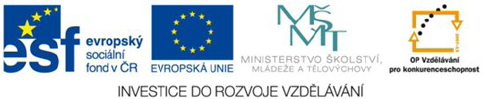 [Speaker Notes: Víte, kdo způsobuje angínu, chřipku, nebo neštovice?]
Elektronická  učebnice - I. stupeň                      Základní škola Děčín VI, Na Stráni 879/2  – příspěvková organizace                                          Český jazyk
50.2 Co už víš? Z čeho se skládá slovo? Co je předpona?
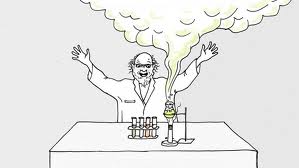 objevitel
předpona
přípona
slovní základ
(kořen)
Předpona je součástí slova, stojí před slovním základem, vždy ji píšeme se slovem dohromady. Některá slova mohou mít více předpon.
Elektronická  učebnice - I. stupeň                      Základní škola Děčín VI, Na Stráni 879/2  – příspěvková organizace                                      Český jazyk
50.3 Jaké si řekneme nové termíny a názvy?
Jak poznáme předponu a jak píšeme předpony vy-, vý-:

po odtržení předpony dává slovo význam (vybarvit -  barvit)

 předponu můžeme vyměnit za jinou (východ - odchod)

 slovo si řekneme v jiném tvaru  (vyrobit – vyrábět - obrábět)

 předponu vy-, vý- píšeme vždy s – y (vylovit, vyfotit, výhra)
Elektronická  učebnice - I. stupeň                      Základní škola Děčín VI, Na Stráni 879/2  – příspěvková organizace                                          Český jazyk
50.4 Co si řekneme nového?
Určete stavbu slov: dojela
                                  vjem
                                  nájezdy
Přidávej předponu ob- a sleduj pravopis:
objela
objem
objezdy
Přidej předponu v- a sleduj pravopis:
vjela
vjezd
Pamatuj! Jestliže slovní základ začíná na písmeno -j- (zjev), musíme vždy tento jev dodržet i po přidání předpony ob-, v-, (objev, objemný, objednávka, vjel…).
Elektronická  učebnice - I. stupeň                      Základní škola Děčín VI, Na Stráni 879/2  – příspěvková organizace                       	                   Český jazyk
50.5 Procvičení a příklady
1.Vyhledej slova, která mají předponu, podtrhni je:
  
slepice, sjel, vchod, nájezd, vina, přichází, oběť, oběd, sjede
Splnil jsi úkol správně: - sjel, vchod, nájezd, přichází, sjede
2.U slov urči slovní základ a přidej tyto předpony ob –, vy-,    vý, v- a slova napiš:
______________________________________________________________________________________________________
Elektronická  učebnice - I. stupeň                      Základní škola Děčín VI, Na Stráni 879/2  – příspěvková organizace                                            Český jazyk
50.6 Něco navíc pro šikovné
Pozor na některá slova. 
Měkké -i píšeme ve slovech, kde vi- není předpona.
vítr
vichr
vichřice
vinout
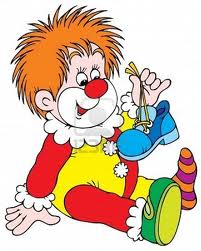 víčko
víska
víno
více
vidět
vítat
vikýř
vina
višeň
viklat
viset
vítězit
vidlice
vidlička
vidle
víko
Elektronická  učebnice - I. stupeň                      Základní škola Děčín VI, Na Stráni 879/2  – příspěvková organizace                                          Český jazyk
50.7 CLIL
Word:
prefix
suffix
unfriendly
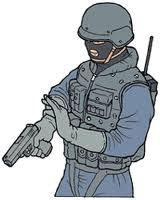 root
Elektronická  učebnice - I. stupeň                      Základní škola Děčín VI, Na Stráni 879/2  – příspěvková organizace                       	              Český jazyk
50.8 Test znalostí
Správné odpovědi:
c
b
a
d
Test  na známku
Elektronická  učebnice - I. stupeň                      Základní škola Děčín VI, Na Stráni 879/2  – příspěvková organizace                                            Český jazyk
50.9 Zdroje:
http://www.topendsports.com/events/tour-de-france/images/yellow-jersey.g
http://www.inosfera.cz/wp-content/uploads/V%C4%9Bdec-objevitel-550x310.jpgif
http://www.1ppp.net/clanky/signaly/enemy.gif
http://us.123rf.com/400wm/400/400/AlexBannykh/AlexBannykh0803/AlexBannykh080300206/2634251-a-ek.jpg
Elektronická  učebnice - I. stupeň                      Základní škola Děčín VI, Na Stráni 879/2  – příspěvková organizace                                            Český jazyk
50.10 Anotace